6-sinf
O‘zbek tili
Mavzu: 
Navro‘z udumlari 
(1- dars)

(Yaqin va uzoq o‘tgan zamon fe’llari, ularning tuslanishi va bo‘lishsizlik shakli )
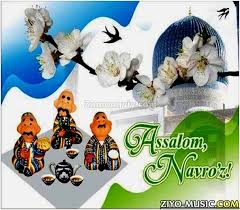 Turayeva Munira Samatovna.Yaashnobod tumani 231-maktab.
Avvalgi darsda o‘tilgan mavzuni tekshiramiz
Daraja-miqdor ravishlari ishtirokida so‘z birikmalari hosil qiling.
benihoya tengsiz
katta hovli
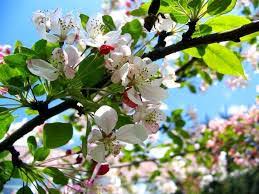 nihoyatda sof
juda chiroyli
g‘oyat baland
juda aqlli
Turayeva Munira Samatovna.Yaashnobod tumani 231-maktab.
Navro‘z udumlari
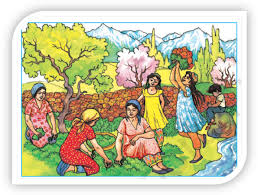 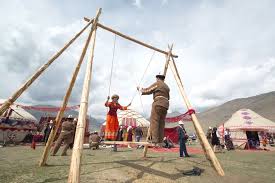 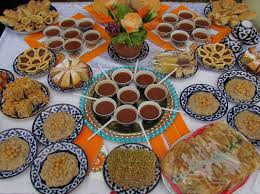 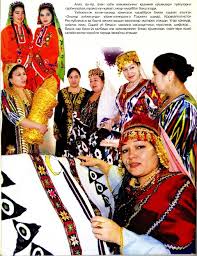 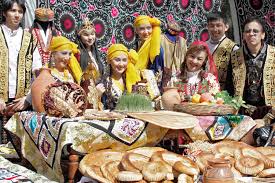 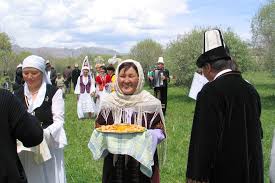 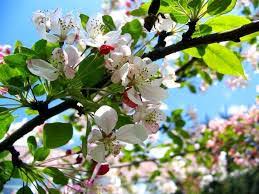 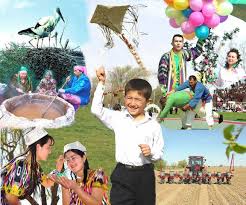 Turayeva Munira Samatovna.Yaashnobod tumani 231-maktab.
Navro‘z udumlari
Navro‘z
	Sharq xalqlarida yangi yilning boshlanishi hisoblanadi. Navro‘z so‘zi “yangi kun” degan ma’noni bildiradi. Har yili 21-martda tun bilan kun birlashadi. Shu kundan boshlab, kunlar uzayib, tunlar qisqara boshlaydi. Kunlar isib, bahor o‘z o‘rnini to‘liq egallaydi. Dehqonlar va bog‘bonlar dala va bog‘larda ekin ekish va daraxtlarni parvarish qilishni boshlab yuboradilar. Butun tabiat qaytadan uyg‘onadi va yangi hayot boshlanadi. Shuning uchun Sharq xalqlari Navro‘zni bahor va mehnat bayrami sifatida nishonlaydilar.
Turayeva Munira Samatovna.Yaashnobod tumani 231-maktab.
Bilib oling!
Yaqin o‘tgan zamon fe’li –di qo‘shimchasi bilan yasaladi va harakat-holatning o‘tgan zamonda aniq bajarilganini bildirib, quyidagicha tuslanadi:
Turayeva Munira Samatovna.Yaashnobod tumani 231-maktab.
Bilib oling!
Birlikda
I shaxs
-di (m)
o‘qi
II shaxs
-di (ng)
III shaxs
-di
Turayeva Munira Samatovna.Yaashnobod tumani 231-maktab.
Bilib oling!
Ko‘plikda
I shaxs
-di (k)
o‘qi
II shaxs
-di (ngiz)
III shaxs
-dilar
Turayeva Munira Samatovna.Yaashnobod tumani 231-maktab.
2-mashq
Berilgan fe’llardan o‘tgan zamon aniq bajarilgan harakat shaklini hosil qiling va tuslang.
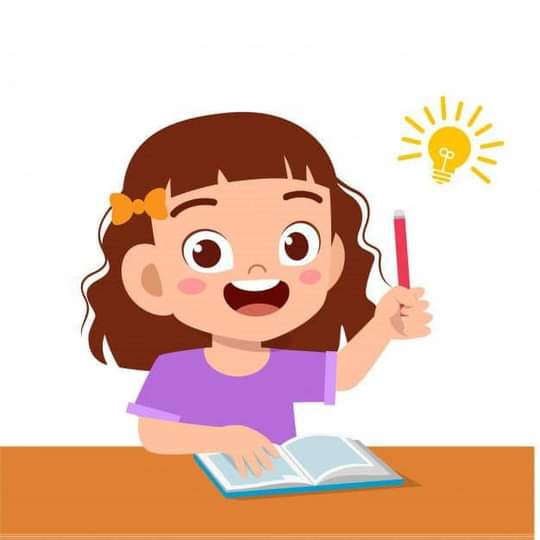 o‘ylamoq
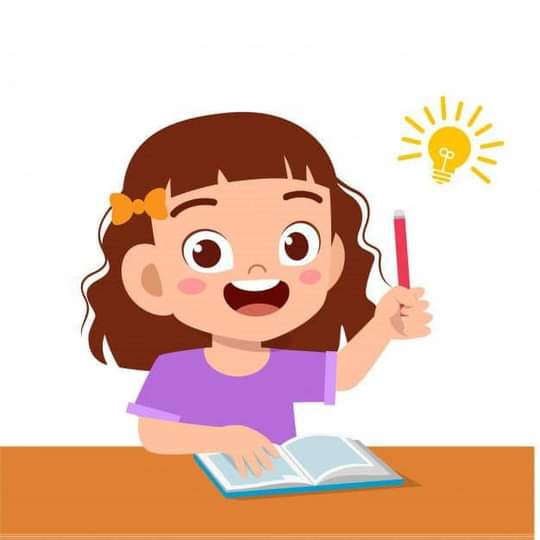 tayyorlamoq
bajarmoq
yozmoq
tushunmoq
Turayeva Munira Samatovna.Yaashnobod tumani 231-maktab.
Topshiriqni tekshiramiz
Turayeva Munira Samatovna.Yaashnobod tumani 231-maktab.
Topshiriqni tekshiramiz
Turayeva Munira Samatovna.Yaashnobod tumani 231-maktab.
3-mashq
Matnlarni o‘qing. Matnlardagi bo‘lishli va bo‘lishsiz fe’llarni aniqlang.
Aziza darsga tayyorlanib keldi, shuning uchun savollarga yaxshi javob berdi. O‘qituvchimiz yaxshi baho qo‘ydilar. Dadasi undan hafa bo‘lmadi.
Odiljon kechqurun kompyuterda o‘yin o‘ynadi. Uy vazifalarini tayyorlamadi. O‘qituvchimizning savollariga yaxshi javob bermadi va yaxshi baho olmadi. Dadasi ham uni maqtamadi.
Turayeva Munira Samatovna.Yaashnobod tumani 231-maktab.
Topshiriqni tekshiramiz
Bo‘lishli fe’llar
keldi
berdi
qo‘ydilar
Bo‘lishsiz fe’llar
maqtamadi
tayyorlamadi
bermadi
olmadi
Turayeva Munira Samatovna.Yaashnobod tumani 231-maktab.
Adabiy o‘qish
Navro‘z udumlari 
	Sharq xalqlarida Navro‘z bilan bog‘liq juda ko‘p udumlar bor. Navro‘z kuni odamlar ota-onasi, yaqin qarindoshlari bilan diydorlashganlar. Qadimdan Navro‘z kunlarida ko‘chalar, maydonlar, ariqlar tozlanadi, hovli, bog‘-rog‘lar tartibga keltiriladi. Mahallalarda, korxonalarda, maktablarda umumxalq hashari o‘tkaziladi. Navro‘z kunlarida yoshlar qir-adirlarga chiqadilar, gullar, lolalar, giyohlar terib qaytadilar. Navro‘z udumlaridan yana biri Navro‘z kunlarida pishiriladigan taomlardir. Sumalak, halim, ko‘k somsa, ko‘k chuchvara kabilar Navro‘z taomlari hisoblanadi.
Turayeva Munira Samatovna.Yaashnobod tumani 231-maktab.
Mustaqil bajarish uchun topshiriq
Yaqin o‘tgan zamon fe’li  qo‘shimchasi ishtirokida gaplar tuzing.
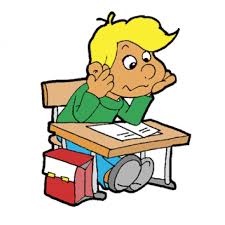 Turayeva Munira Samatovna.Yaashnobod tumani 231-maktab.